The Power of Music
Exploring the Impact and Influence of Music
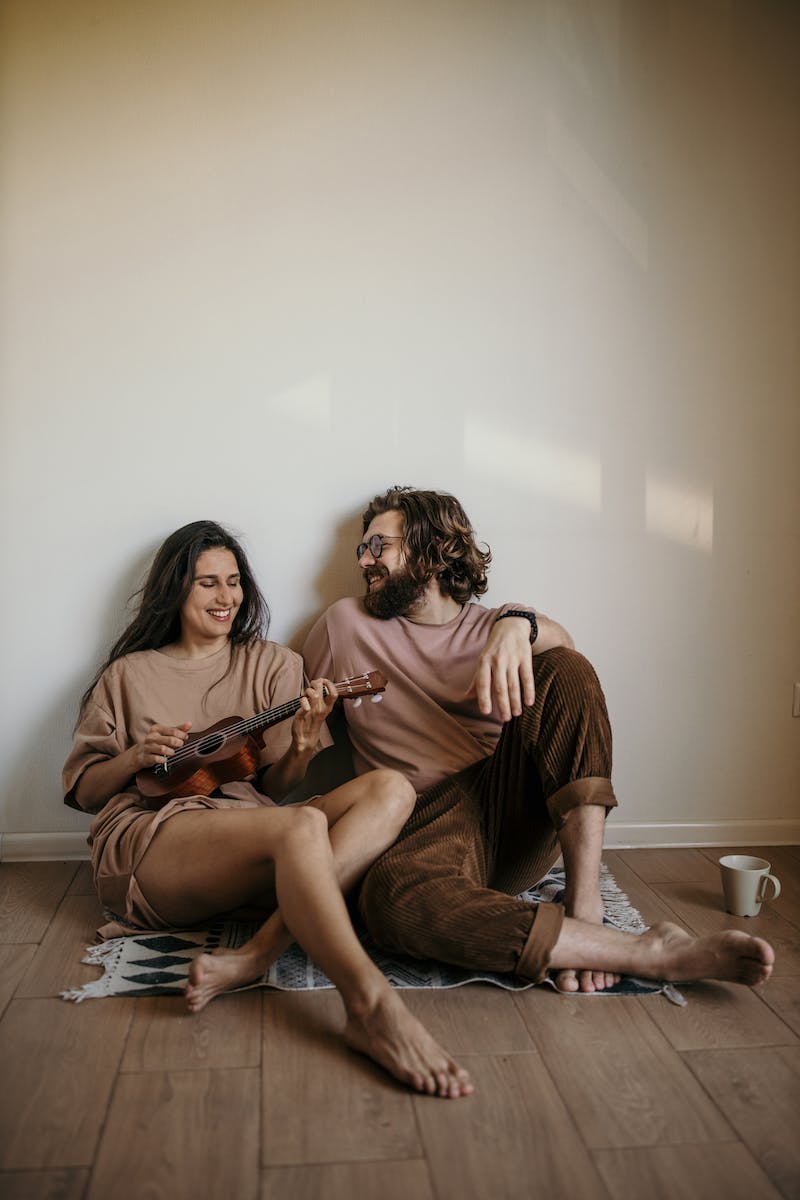 Introduction
• Music has a profound effect on our emotions
• It can bring joy, sadness, and nostalgia
• Music is a universal language that connects people
• It has been a part of human culture for centuries
Photo by Pexels
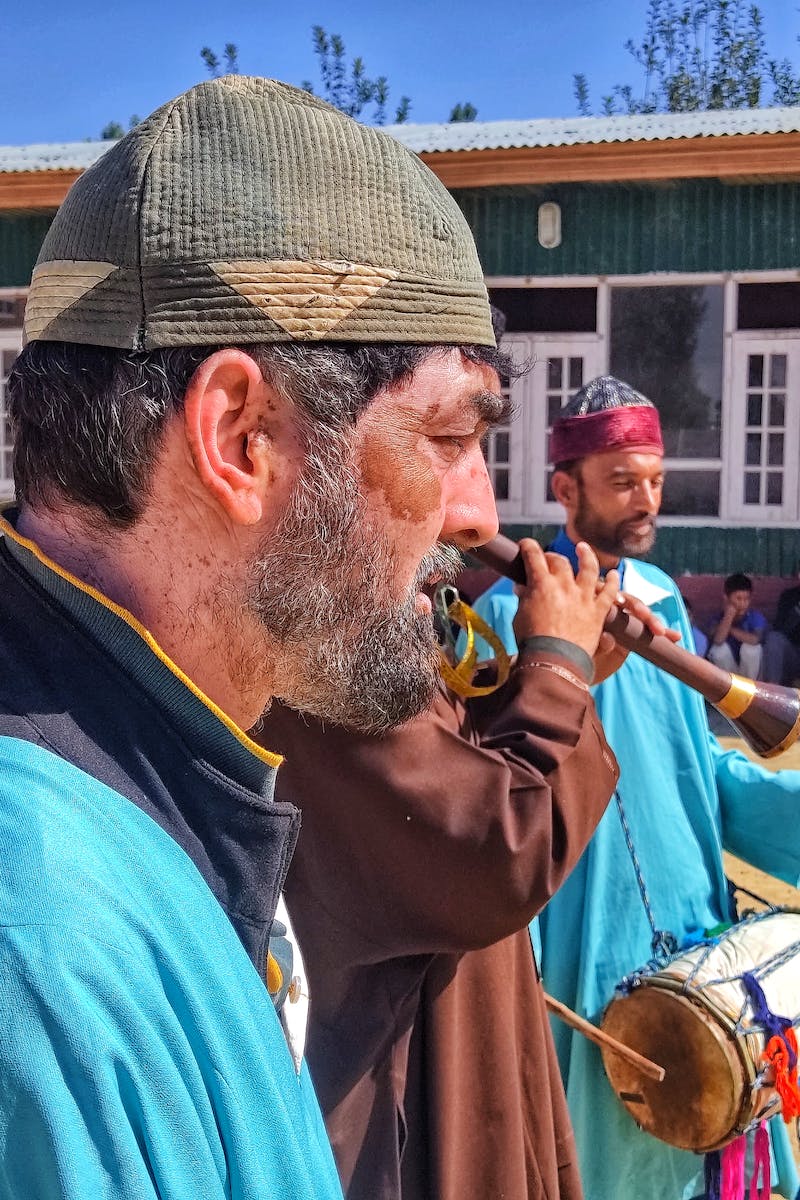 Music and Brain Function
• Listening to music activates various regions of the brain
• It can improve cognitive functions like attention and memory
• Music therapy is increasingly used to treat neurological disorders
• Playing a musical instrument enhances brain development
Photo by Pexels
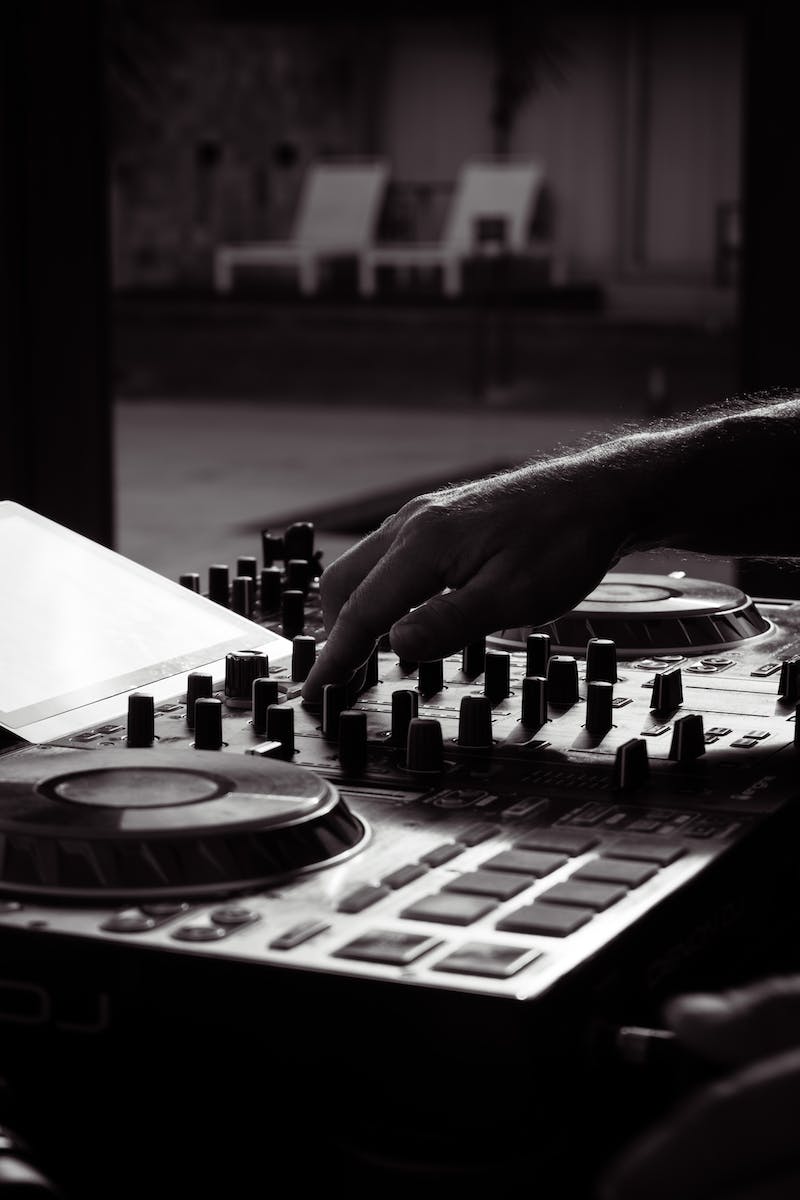 The Evolution of Music
• Music styles have evolved over time
• Different genres reflect social, cultural, and historical contexts
• Technological advancements have shaped the way we create and consume music
• Music has the power to transcend boundaries and bring people together
Photo by Pexels
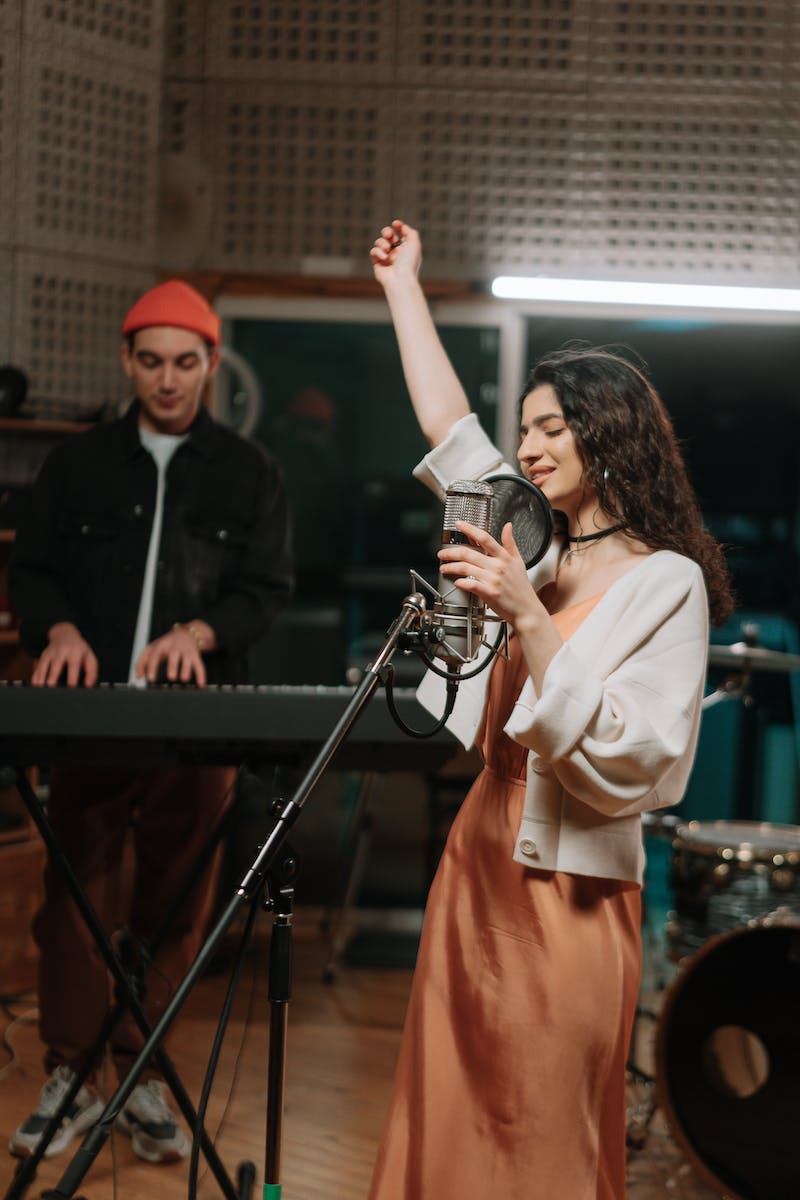 Music and Emotions
• Music can evoke intense emotions
• It is often used in movies and advertisements to create mood and enhance storytelling
• Different musical elements like tempo and melody can elicit specific emotions
• Music has the ability to heal and provide comfort
Photo by Pexels
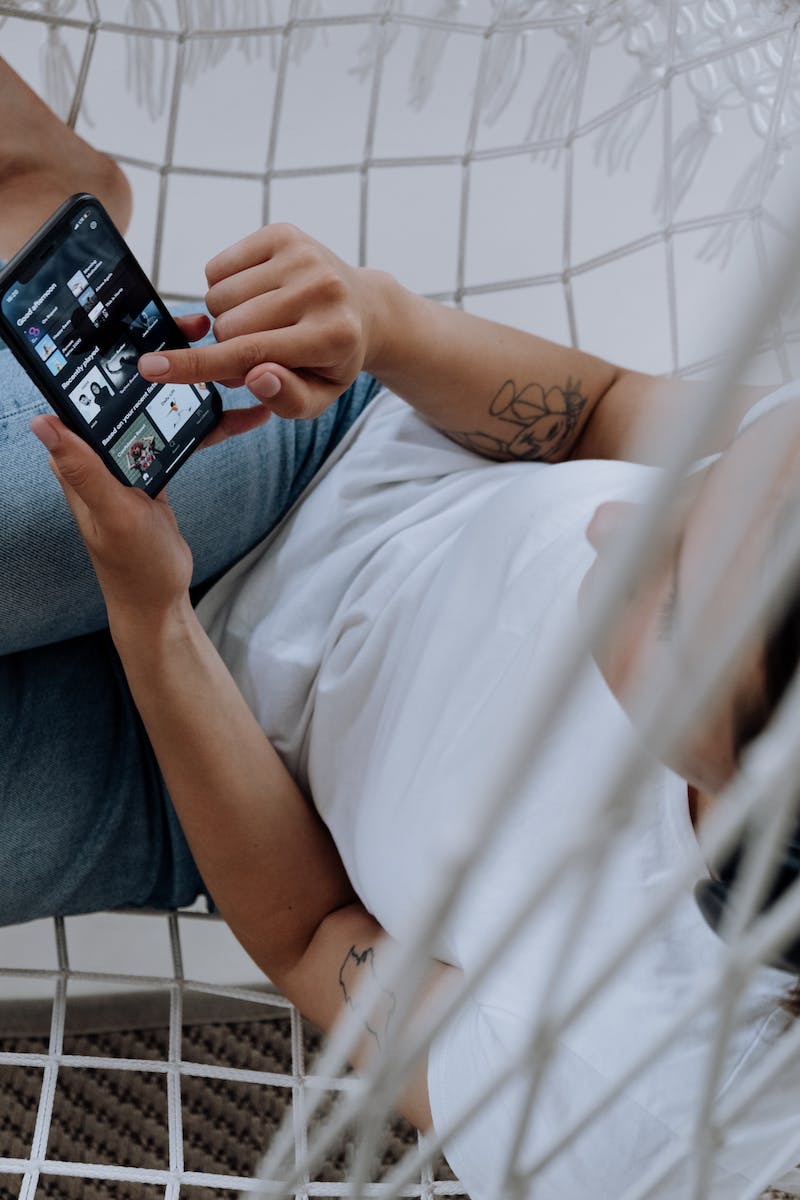 Music and Social Influence
• Music has the power to shape culture and society
• It can reinforce or challenge social norms and values
• Musical movements have sparked social and political change
• Music plays a significant role in identity formation
Photo by Pexels
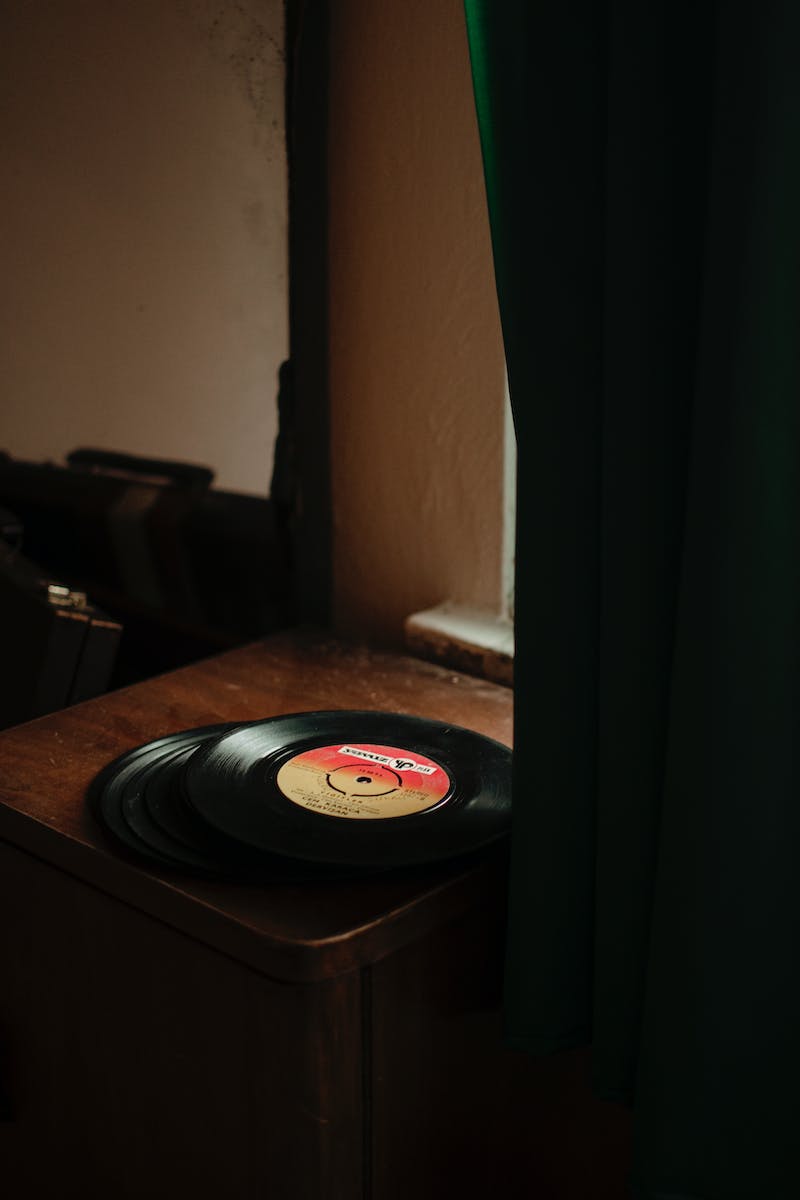 Conclusion
• Music is a powerful medium that touches our lives
• Its influence can be seen in various domains
• We should appreciate and explore diverse musical genres
• Let music continue to inspire and connect us
Photo by Pexels